Daily Warm-up   Thursday, October 30th
What is the type of tissue?
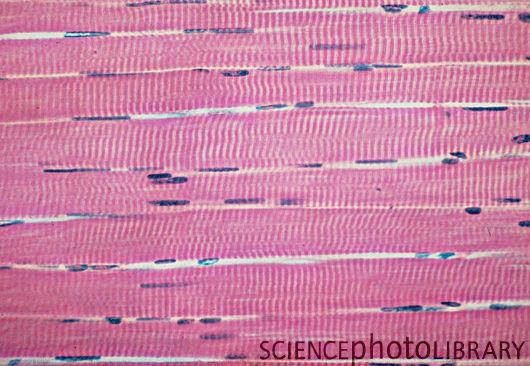 HW: 
-Read the section on connective tissue (pg. 141-148)
-Cell project
Connective Tissues
General characteristics:
Most abundant tissue type
Many functions: 
 Bind structures
 Provide support and protection
 Serve as frameworks
 Fill spaces
 Store fat
 Produce blood cells
 Protect against infections
 Help repair tissue damage
In between cells – fibrin, collagen, etc
Have a matrix
Have varying degrees of vascularity
Have cells that usually divide
2
Major Cell Types Present
Fibroblasts
 Fixed cell
 Most common cell 
 Large, star-shaped
 Produce fibers
Macrophages
 Wandering cell
 Phagocytic
 Important in injury or infection
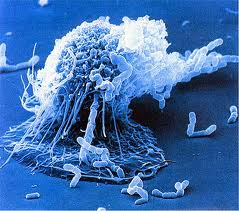 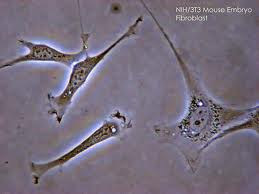 Mast cells
 Fixed cell
 Release heparin
 Release histamine
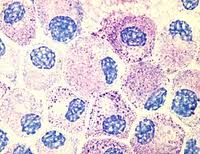 3
Fiber Types Present
Collagenous fibers
 Thick
 Composed of collagen
 Great tensile strength 
 Abundant in dense CT
 Hold structures together
 Tendons, ligaments
Elastic fibers
 Bundles of microfibrils embedded in elastin
 Fibers branch
 Elastic
 Vocal cords, air passages
Reticular fibers
 Very thin collagenous fibers
 Highly branched
 Form supportive networks
4
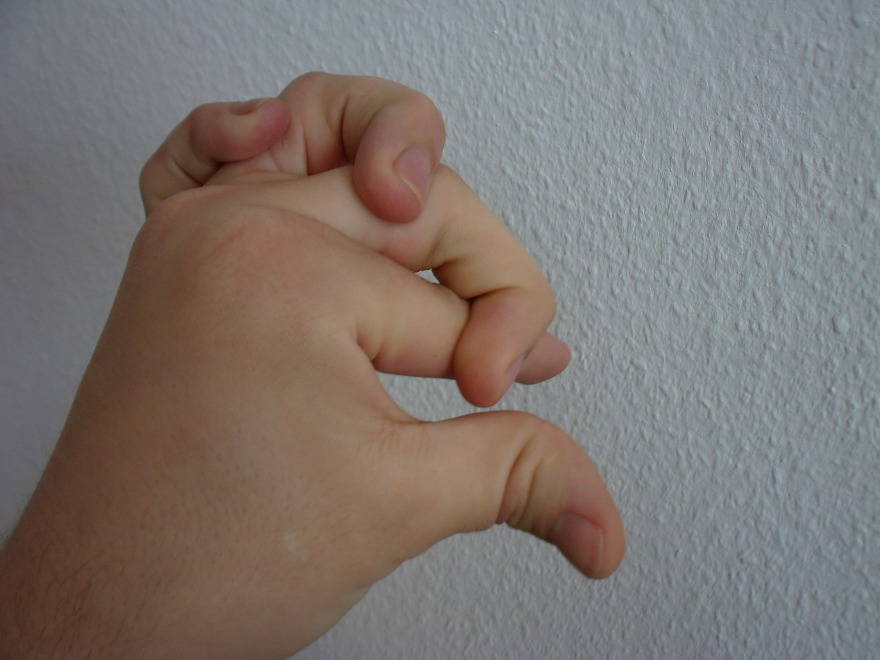 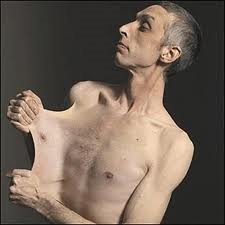 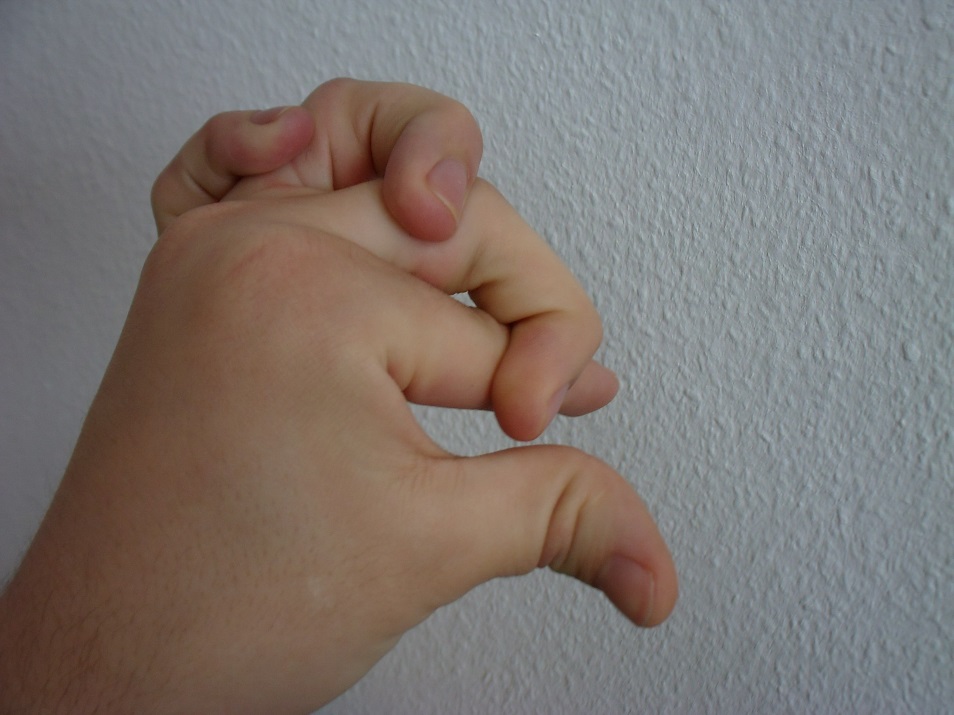 2 Main Connective Tissue Groups
Connective Tissue Proper:
 Loose connective tissue
 Adipose tissue
 Reticular connective tissue
 Dense connective tissue
 Elastic connective tissue
Specialized Connective Tissue:
 Cartilage
 Bone
 Blood
6
Loose Connective Tissue/Areolar
Loose Connective Tissue
 Mainly fibroblasts
 Fluid to gel-like matrix
 Collagenous fibers
 Elastic fibers
 Bind skin to structures
 Beneath most epithelia
 Blood vessels nourish nearby epithelial cells
 Between muscles
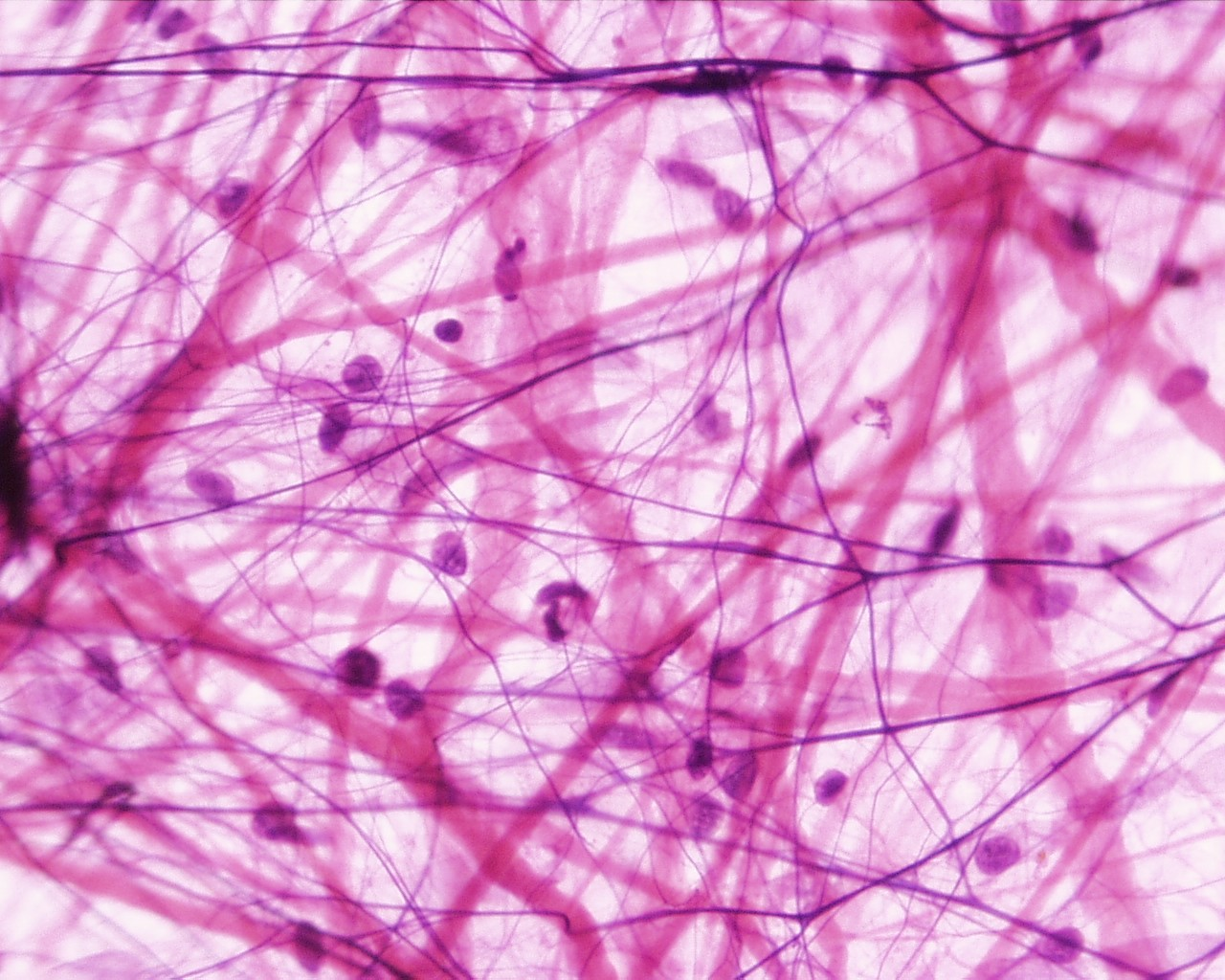 Copyright © The McGraw-Hill Companies, Inc. Permission required for reproduction or display.
(
(b)
7
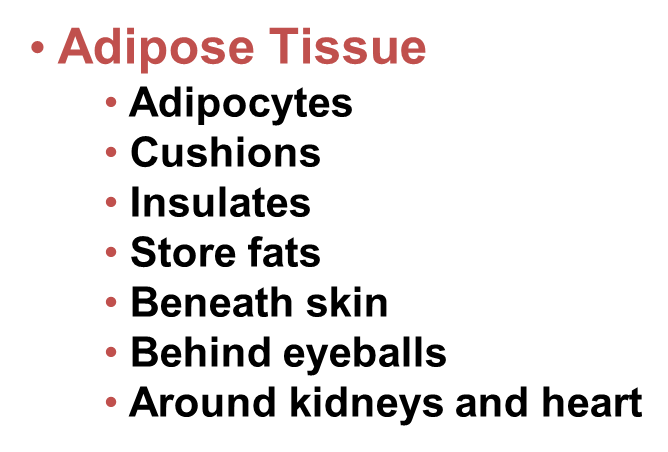 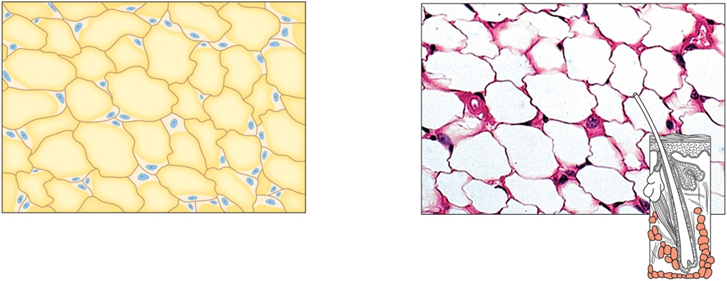 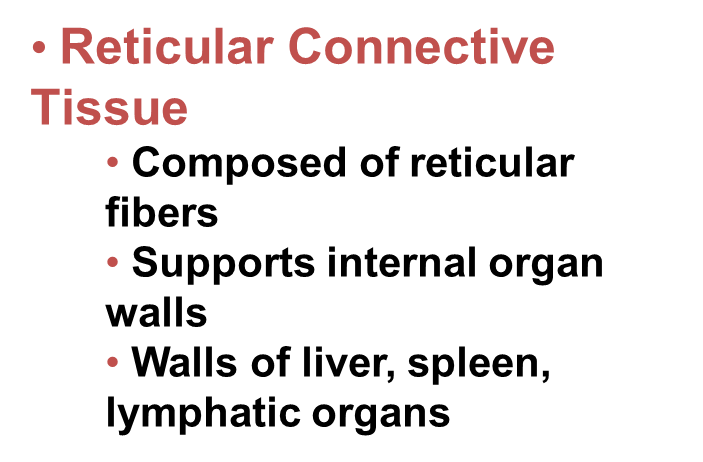 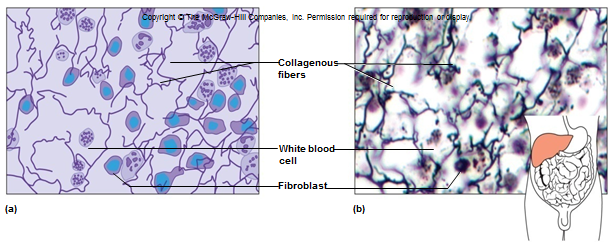 Dense Connective Tissue
 Packed collagenous fibers
 Elastic fibers
 Few fibroblasts
 Bind body parts together
 Tendons, ligaments, dermis
 Poor blood supply
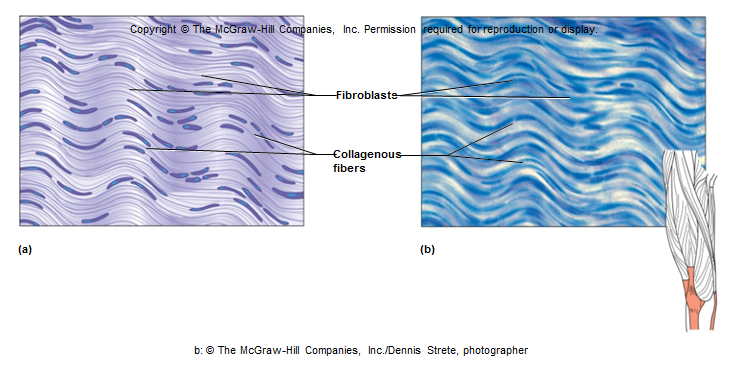 Copyright © The McGraw-Hill Companies, Inc. Permission required for reproduction or display.
Fibroblasts
Collagenous
fibers
(a)
(b)
b: © The McGraw-Hill Companies, Inc./Dennis Strete, photographer
10
Elastic Connective Tissue
 Abundant in elastic fibers
 Some collagenous fibers
 Fibroblasts
 Attachments between bones
 Walls of large arteries, airways, heart
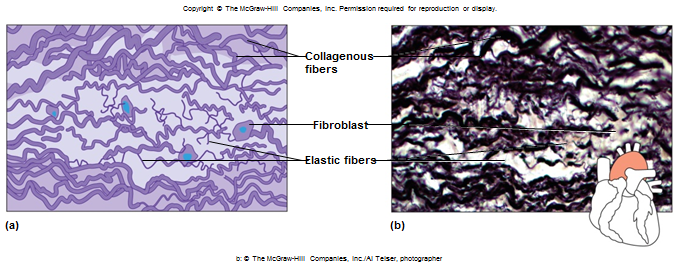 Copyright © The McGraw-Hill Companies, Inc. Permission required for reproduction or display
Copyright © The McGraw-Hill Companies, Inc. Permission required for reproduction or display.
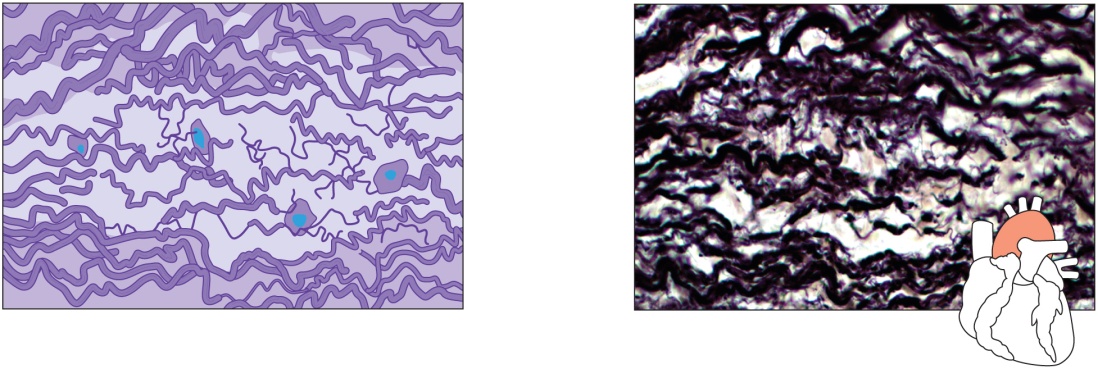 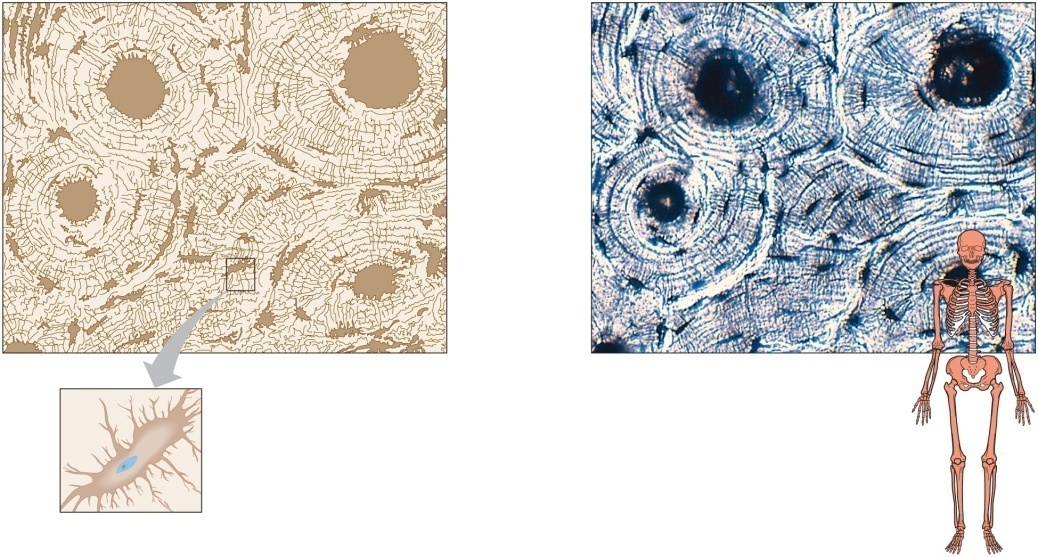 Collagenous
fibers
Osteon
Lamella
Fibroblast
Centralcanal
Elastic fibers
Osteocytein lacuna
(a)
(b)
Canaliculi
(a)
(b)
b: © The McGraw-Hill Companies, Inc./Al Telser, photographer
Osteocyte
Nucleus
21
Cell process incanaliculus
11
b: © The McGraw-Hill Companies, Inc./Dennis Strete, photographer
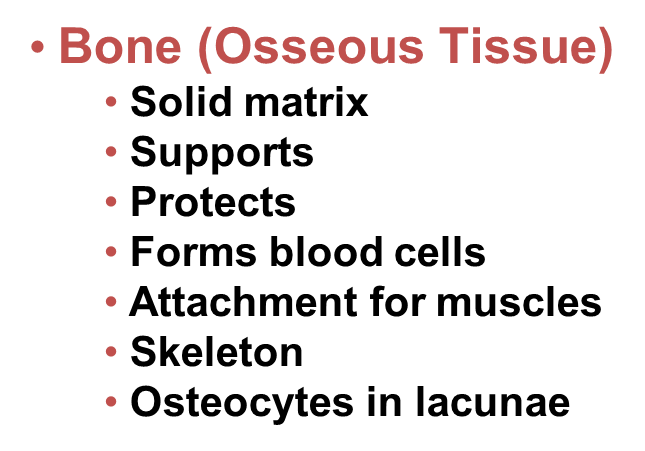 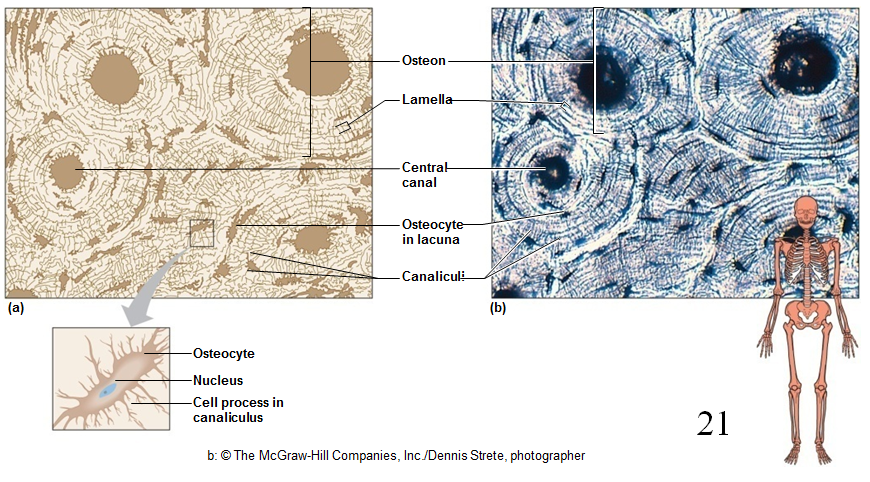 Elastic connective tissue
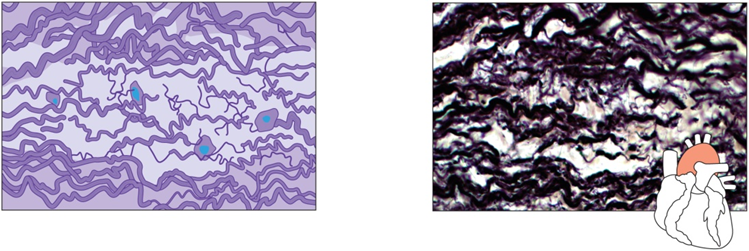 Osseous / Bone tissue
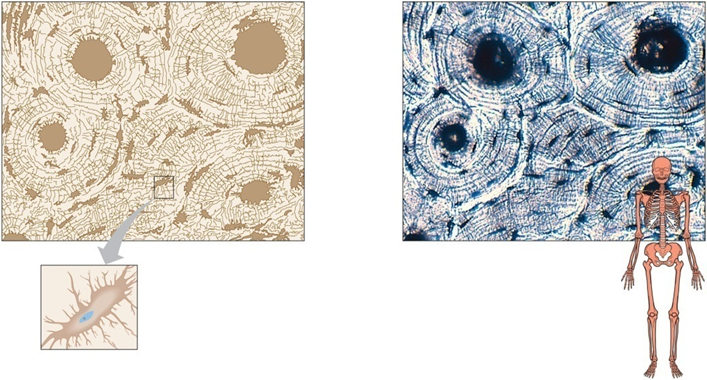 13
Cartilage
Hyaline cartilage
 Most abundant
 Ends of bones
 Nose, respiratory passages
 Embryonic skeleton
Cartilage
 Rigid matrix
 Chondrocytes in lacunae
 Poor blood supply
 Three (3) types:
 Hyaline Cartilage
 Elastic Cartilage
 Fibrocartilage
Elastic cartilage
 Flexible
 External ear, larynx
Fibrocartilage
 Very tough
 Shock absorber
 Intervertebral discs
 Pads of knee and pelvic girdle
14
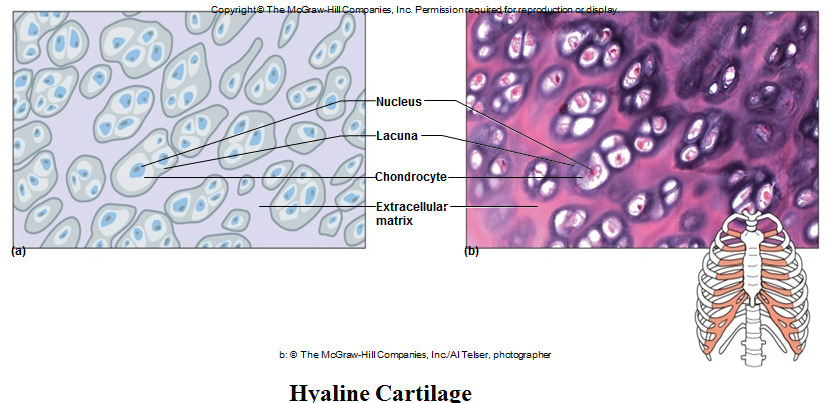 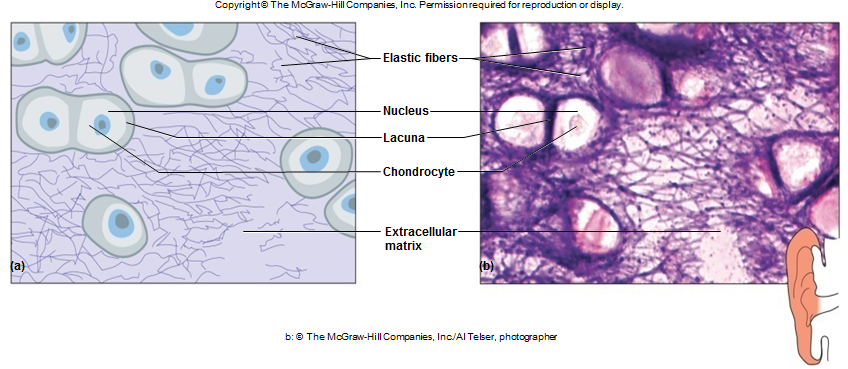 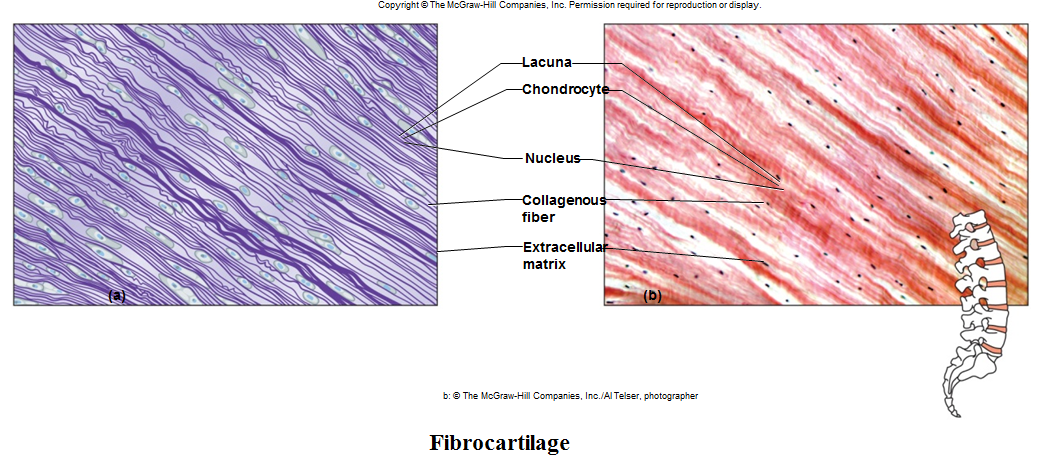 Three (3) types of cartilage:
Copyright © The McGraw-Hill Companies, Inc. Permission required for reproduction or display.
Copyright © The McGraw-Hill Companies, Inc. Permission required for reproduction or display.
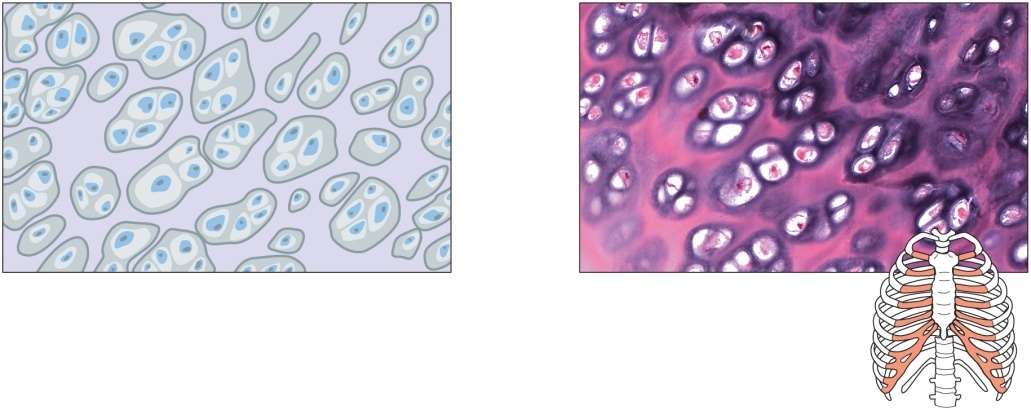 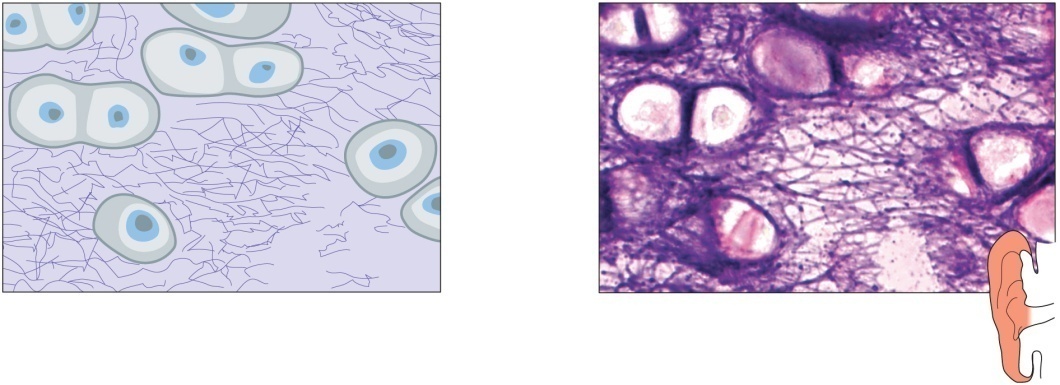 Elastic fibers
Nucleus
Nucleus
Lacuna
Lacuna
Chondrocyte
Chondrocyte
Extracellular
matrix
Extracellular
matrix
(a)
(b)
(a)
(b)
b: © The McGraw-Hill Companies, Inc./Al Telser, photographer
b: © The McGraw-Hill Companies, Inc./Al Telser, photographer
Hyaline Cartilage
Elastic Cartilage
Copyright © The McGraw-Hill Companies, Inc. Permission required for reproduction or display.
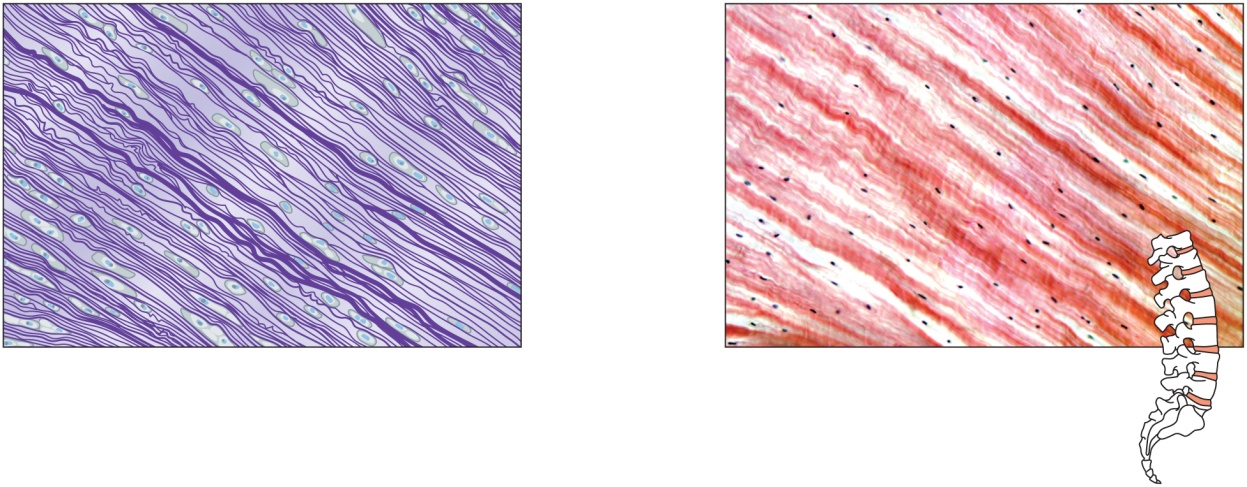 Lacuna
Chondrocyte
Nucleus
Collagenous
fiber
Extracellular
matrix
(a)
(b)
b: © The McGraw-Hill Companies, Inc./Al Telser, photographer
18
Fibrocartilage
Blood
 Fluid matrix called plasma
 Red blood cells
 White blood cells
 Platelets
 Transports
 Defends
 Involved in clotting
 Throughout body in blood vessels
 Heart
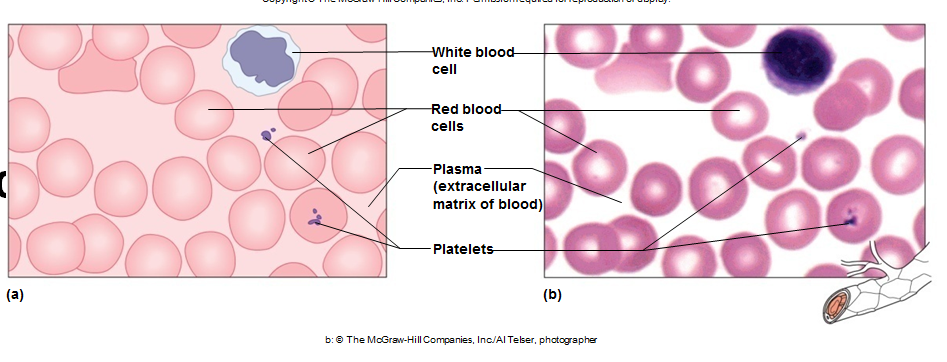 19
Quiz!
Tissue that stores fat is called ______ tissue.
Epithelial
Adipose
3.  Reticular
20
Tendons and ligaments are what type of connective tissue?
Dense connective tissue
Osseous tissue
Cartilage tissue
21